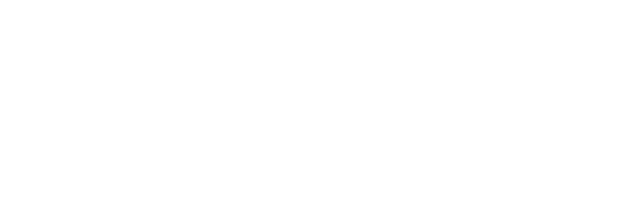 Validation and Periodic Programme Review
Chairs and Panel Members
ljmu.ac.uk
What this session will cover
The role and function of validation and review Chairs and panel members.
The national quality expectations (UK Quality Code for Higher Education).
The place of validation and periodic programme review in the University’s quality management processes.
Sources of information and guidance.
UK Quality Code for Higher Education (2018)
Developed by QAA in consultation with the HE sector on behalf of the UK Standing Committee for Quality Assessment.
It contains:
2 Expectations in relation to the setting and maintenance of academic standards
2 Expectations in relation to the management of academic quality
Core Practices that must be demonstrated by all UK HE providers as part of assuring their standards and quality.
UK Quality Code for Higher Education (2018)
Expectations for standards
The academic standards of courses meet the requirements of the relevant national qualifications framework.
The value of qualifications awarded to students at the point of qualification and over time is in line with sector recognised standards.
Expectations for quality
Courses are well-designed, provide a high-quality academic experience for all students and enable a student’s achievement to be reliably assessed.
From admission through to completion, all students are provided with the support that they need to succeed in and benefit from higher education.
Core Practices
These cover:
Designing and delivering high-quality courses, aligned with national qualifications frameworks and consistent with national threshold standards;
Maintaining comparability of standards with other HE providers, including through the use of external examiners;
Assuring standards and quality of provision delivered with others, e.g. collaborative provision and Work-Based Learning (placements);
Operating fair, reliable and transparent assessment and classification processes;
Providing appropriately qualified and skilled staff, and appropriate and sufficient facilities, learning resources and support services including an appropriate research environment for PGR students;
Core Practices (continued)
Operating reliable, fair and inclusive admissions processes, and fair transparent and accessible appeals and complaints processes;
Providing arrangements for student engagement (representation);
Supporting all students to achieve successful academic and professional outcomes.
The Framework for Higher Education Qualifications
Defines the level of awards at HE levels 4-8 in England, Wales and Northern Ireland.
Subject Benchmark Statements
Developed by panels of academic subject experts convened by QAA.
Subject benchmark statements for undergraduate honours degrees (61 subjects).
Masters degree benchmark statements (16 subjects).
NHS degree benchmark statements – includes nursing, midwifery, ODP and paramedic (18 subjects).
Setting standards
The FHEQ level descriptors (generic) and subject benchmark statements (subject-specific) are used together to develop programme content and learning outcomes at the appropriate level.
Validation and Periodic Programme Review
Validation of a new programme is the quality assurance process used to scrutinise a proposed new programme of study in order to assure Academic Board that it meets the University’s expectations of standards and quality.

Periodic programme review is the quality assurance process used to scrutinise a validated programme of study in order to assure Academic Board that it continues to meet the University’s expectations of standards and quality.
Validation andPeriodic Programme Review Process
Process stages
Planning meeting – Organised by Academic Registry.  For collaborative programmes, this must be attended by the partner.  Sets a schedule of agreed activities and timescales. 

Pre-validation/review – Organised by Academic Registry.  A critical review of the draft submission by the Director of School/Head of Department, Faculty Registrar and Event Officer. 

Validation/review event – A peer review event comprising 5 panel members, including an external subject specialist and student panel member.
Process stages (continued)
Post event: 
Confirming any conditions have been met appropriately.
Modules and programme specification(s) approved and published.
Completion of an Event Completion Form (ECF)/Event Report and signing of the contract (for collaborative programmes).
Notifying the institutional Validation and Review Oversight Panel.
Documentation requirements
Programme Planning Proforma (new provision).
Programme document (validation) or self-evaluation (periodic programme review).
Programme specification(s). 
Module proformas.
Mapping – can be required depending on the proposal.
Staff CVs.
Student Engagement Summary Report.
Factfile (or marketing info for collaborative).
LJMU expectations of the proposal
The curriculum and teaching, learning and assessment strategies are appropriate and in line with national expectations, subject benchmarks and developing best practice in the discipline.
It is clear how intended learning outcomes will be demonstrated and assessed.
Resources are in place or committed. 
The programme complies with the Academic Framework and relevant LJMU policies.
Information is accurate, up-to-date, complete and in correct format.
Validation/Review event
Panel of 5 (normally), including an external subject specialist and a student panel member.

Standard agenda - includes tour of resources (where relevant) and meetings with the programme team, students and senior management.

Documentation circulated (approx. 2-4 weeks in advance).

Panel members asked to provide comments in advance to inform agenda for the event.
Possible outcomes
Approve or reject – if a panel chooses to reject, this must be with detailed reasons

Approval period – for 5 years or less (for new collaborative programmes with new partners, the maximum is 3 years)
Possible outcomes
Conditions – must be met before programme can start.

Recommendations – must be reflected on after a year of operation through the CME process.

Commendations – where good practice has been observed.
Roles and Responsibilities
Chair of a validation/review panel
Before the event:
To study the programme proposal in detail and supply written comments to the Event Officer one week before the event.

To inform the Event Officer, in advance, if they have any issues or concerns and resolve any problems or queries regarding the proposal or the event before the event date.
Chair of a validation/review panel (continued)
During the event
To organise the panel and planning in advance, on the basis of the written comments received, who will take certain issues.
To clarify and enable the role of any PSRB representative(s).
To ensure that the external panel member(s) understands the process.
To ensure that the event runs smoothly and to time.
To set a constructive dialogue with the programme team from the outset.
To encourage everyone to participate.
To ensure that all key areas of concern are explored by the panel.
To ensure that any thin or misleading responses to questions are probed.
To ensure that University policies are adhered to.
Chair of a validation/review panel (continued)
During the event
To elicit and evaluate panel members’ conclusions.
To praise and record positive elements/good practice.
In conjunction with the Event Officer, to compose the panel’s conclusions and ensure that conditions/recommendations and commendations are clear and achievable.
To feed back outcomes to the team at the conclusion of the event.
To thank all participants for attending the event and for their preparation and contribution to the event.
Chair of a validation/review panel (continued)
After the event
To agree with the Event Officer the wording of the outcomes (if not finalised at the event).
To provide feedback to the Event Officer.
To agree the report of the event with the Event Officer.
To consider the programme team’s response to any conditions.
To ‘sign-off’ the approval following resolution of any issues on conditions.
Validation/review panel member
Before the event

Read the documentation in good time.

Provide written comments to the Event Officer one week before the event.
Validation/review panel member (continued)
During the event:
Provide generic advice and guidance on the principles of curriculum development, University policies and procedures and external reference points.
Support the programme team to accurately reflect University and external requirements, develop good practice and advise on any essential documentation updates.
Provide advice about other possible ways of doing things.
Engage in discussion regarding the design of the curriculum.
Assist in identifying excellence in the provision.
Seek evidence of coherent and consistent development of academic and intellectual skills.
Guidance and Information
Guidance for Validation and Guidance for Periodic Programme Review can be found at: https://www.ljmu.ac.uk/about-us/public-information/academic-quality-and-regulations/academic-quality 

The Guidance for Collaborative Validation and Guidance for Collaborative Periodic Programme Review can be found at: https://www.ljmu.ac.uk/about-us/public-information/academic-quality-and-regulations/academic-partnerships
Questions
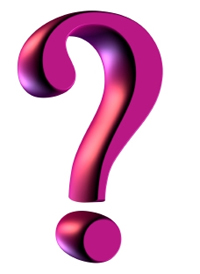